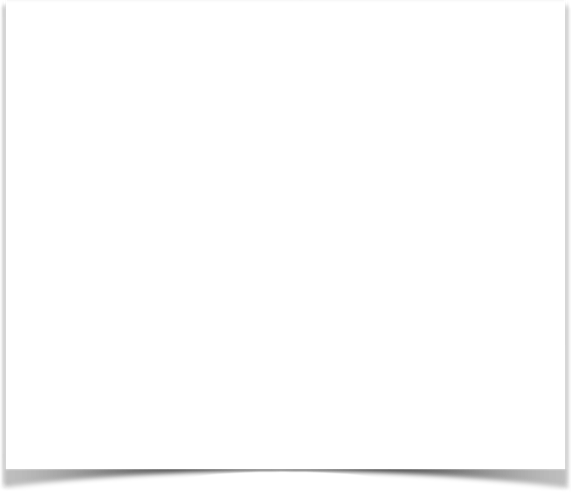 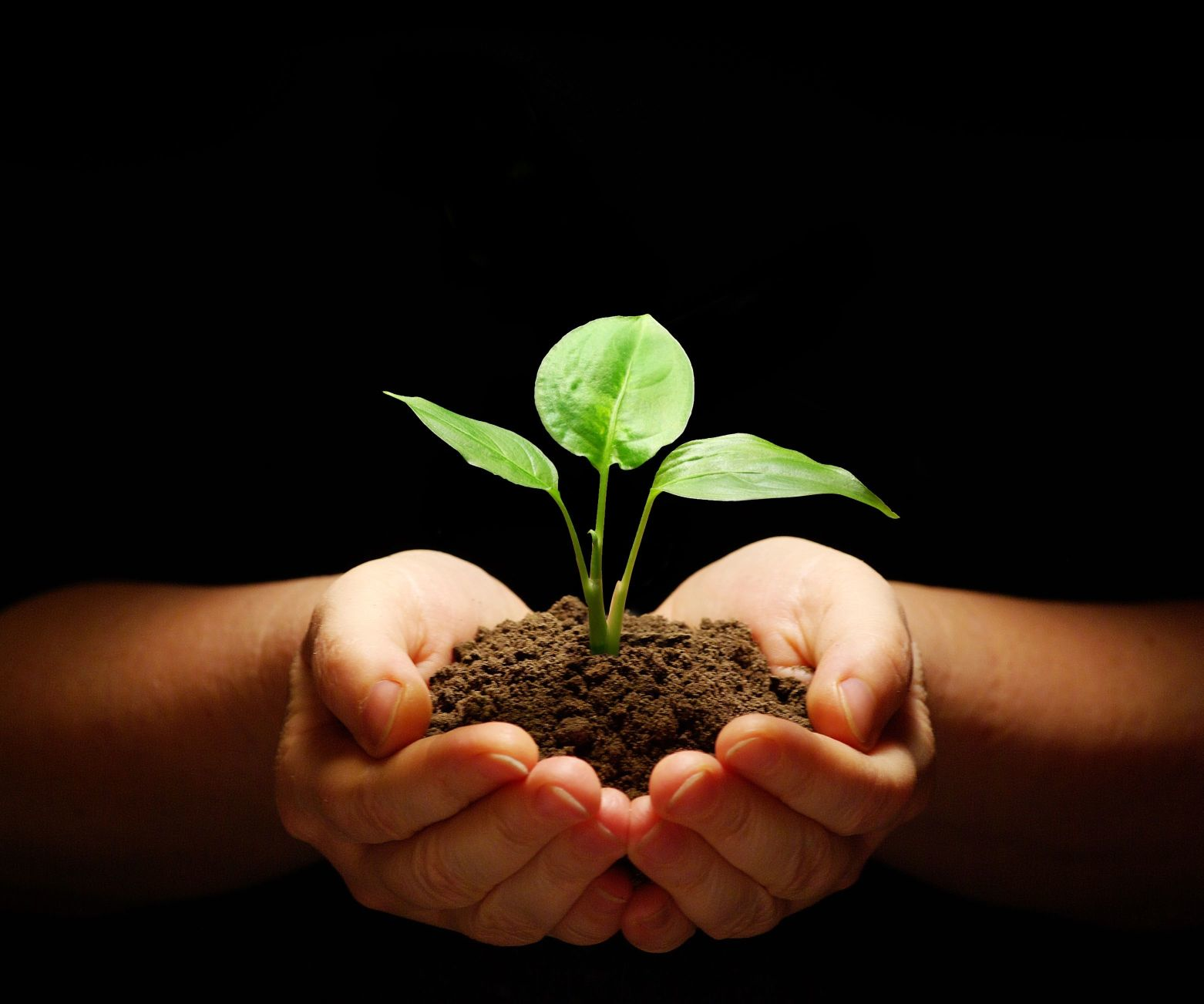 要什麼，種什麼，收什麼?
What do you want?What do you plant? What do you harvest?
[Speaker Notes: Introduction]
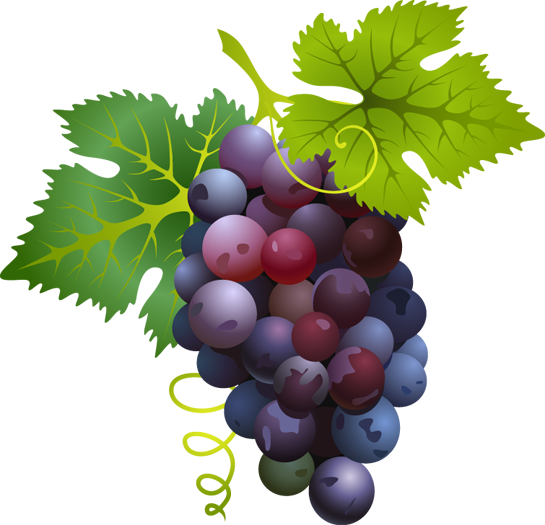 人種的是什麼，收的也是什麼。
	-加拉太書 6:7

少種的少收，多種的多收，這話是真的。
	-哥林多後書 9:6
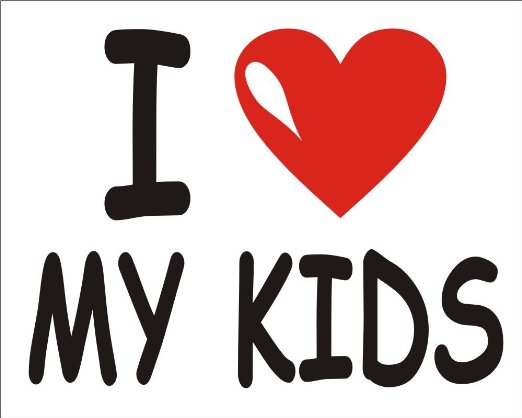 什麼是我們要的?
光宗耀祖？傳宗接代？生養眾多？
天倫之樂：參與一個生命的成長
養育敬虔的下一代：神所賜的產業
經歷神的恩典
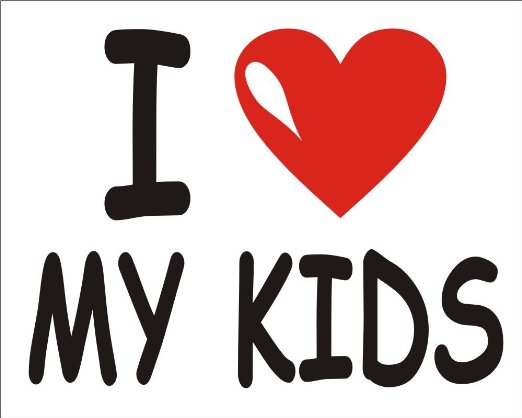 什麼是我們能給?
物質
信仰
時間  
禱告 － 
模範 － 言教不如身教
好書介紹
1. 為婚姻立界線 - 亨利·克勞德博士
2. 婚姻靈修學 - 湯蓋瑞 Gary Thomas
3. 父母靈修學 - 湯蓋瑞 Gary Thomas
4. 為孩子立界線 - 亨利·克勞德博士
5. 為青少年立界線- 亨利·克勞德博士
6. 聖經的教養智慧 －約翰．羅斯門著 John Rosemond
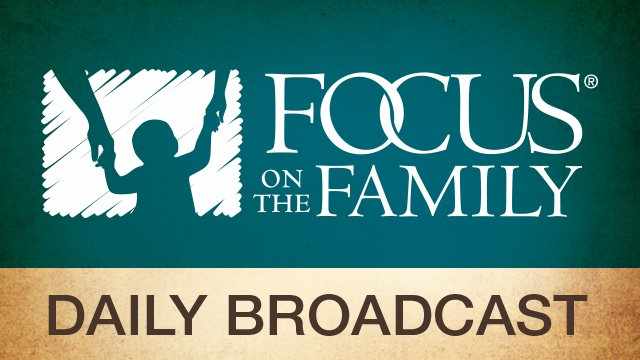 http://www.focusonthefamily.com/
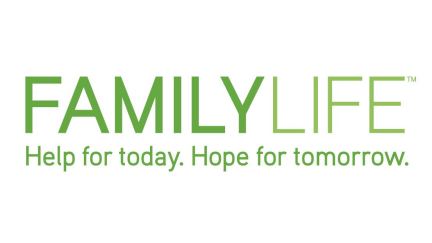 http://www.familylife.com/
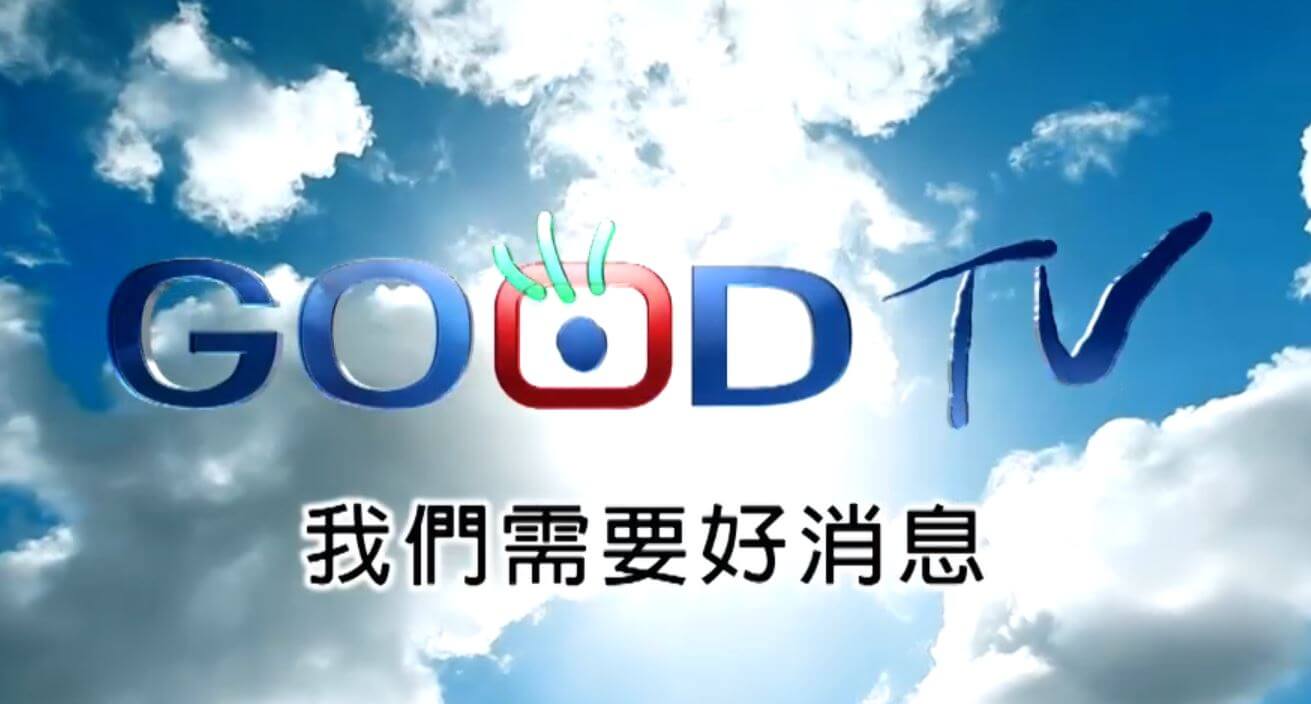 http://family.goodtv.tv/family/category/parenting/
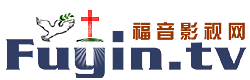 https://www.fuyin.tv/content/category/id/157/
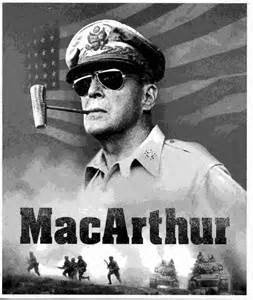 麥克阿瑟為子祈禱文
主啊！求你塑造我的兒子，
使他夠堅強到能認識自己的軟弱；
夠勇敢到能面對懼怕；
在誠實的失敗中，毫不氣餒；
在勝利中，仍保持謙遜溫和。
懇求塑造我的兒子，
不至空有幻想而缺乏行動；
引導他認識你，同時又知道，
認識自己乃是真知識的基石。
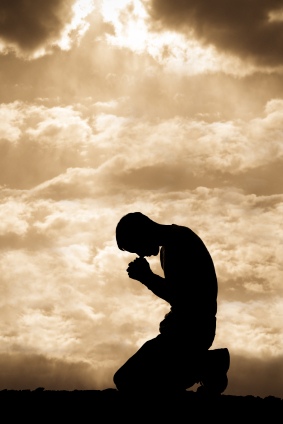 我祈禱，
願你引導他不求安逸、舒適，
相反的，經過壓力、艱難和挑戰，
學習在風暴中挺身站立，
學會憐恤那些在重壓之下失敗的人。
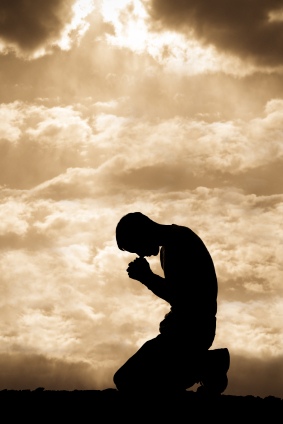 求你塑造我的兒子，
心地清潔，
目標遠大；
使他在指揮別人之前，
先懂得駕馭自己；
永不忘記過去的教訓，
又能伸展入未來的理想。
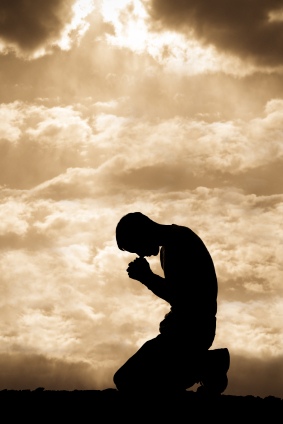 當他擁有以上的一切，
我還要禱求，賜他足夠的幽默感，
使他能認真嚴肅，
卻不致過分苛求自己。
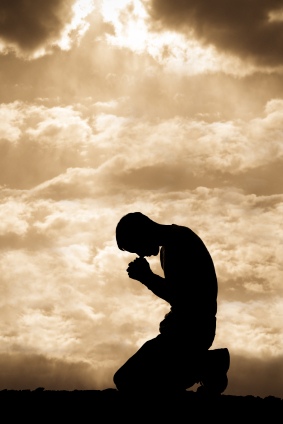 懇求賜他謙卑，
使他永遠記牢，
真偉大中的平凡，
真智慧中的開明，
真勇力中的溫柔。	
					如此，我這作父親的，
			才敢低聲說：「我沒有虛度此生。」
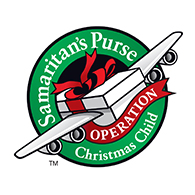 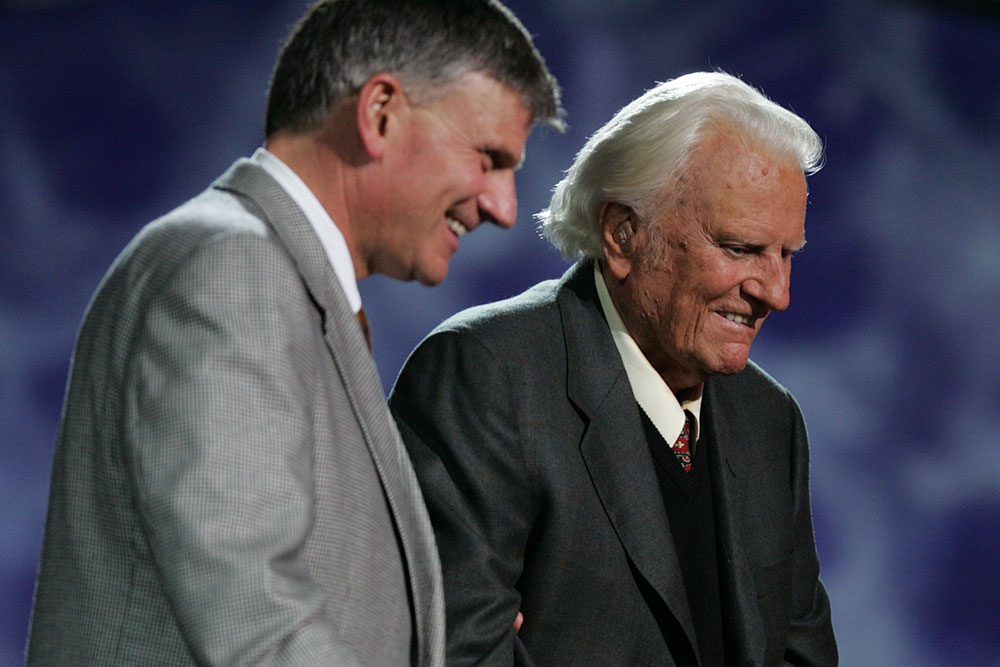 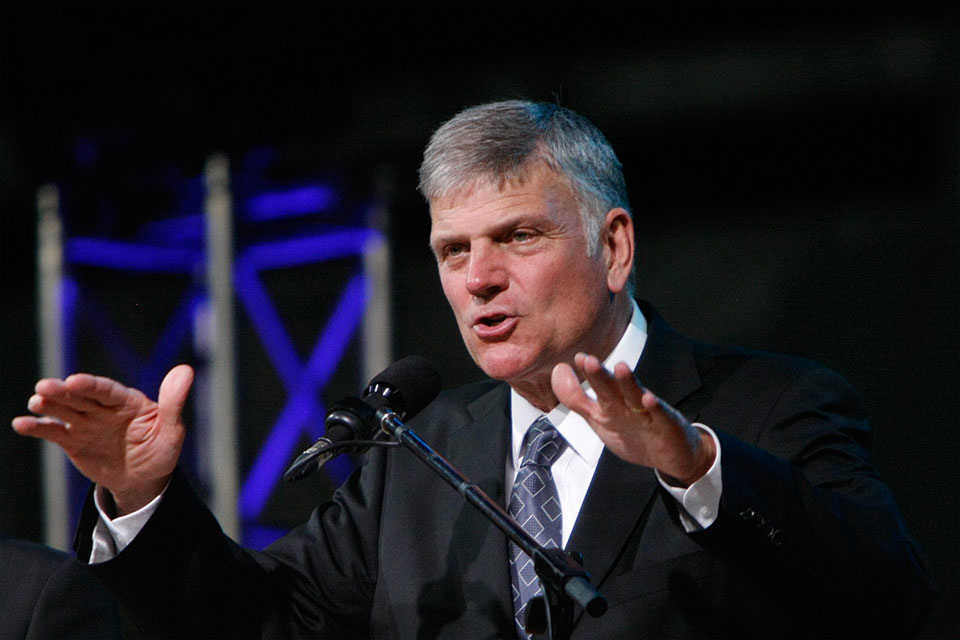